সবাইকে ফুলের শুভেচ্ছা
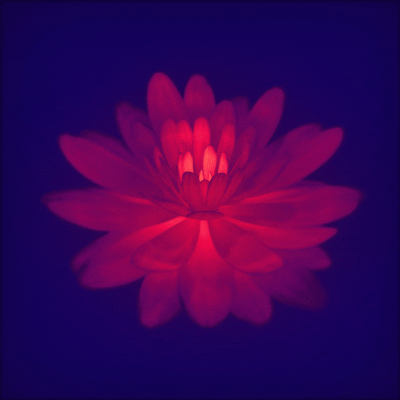 পরিচিতি
শিক্ষক পরিচিতি

রশিদা বানু
সহ ঃ শিক্ষিকা
নলবাড়ী উচচ বিদ্যালয়
পাঠ পরিচিতি

শ্রেনী ঃ ৮ম 
বিষয় ঃ বিজ্ঞান
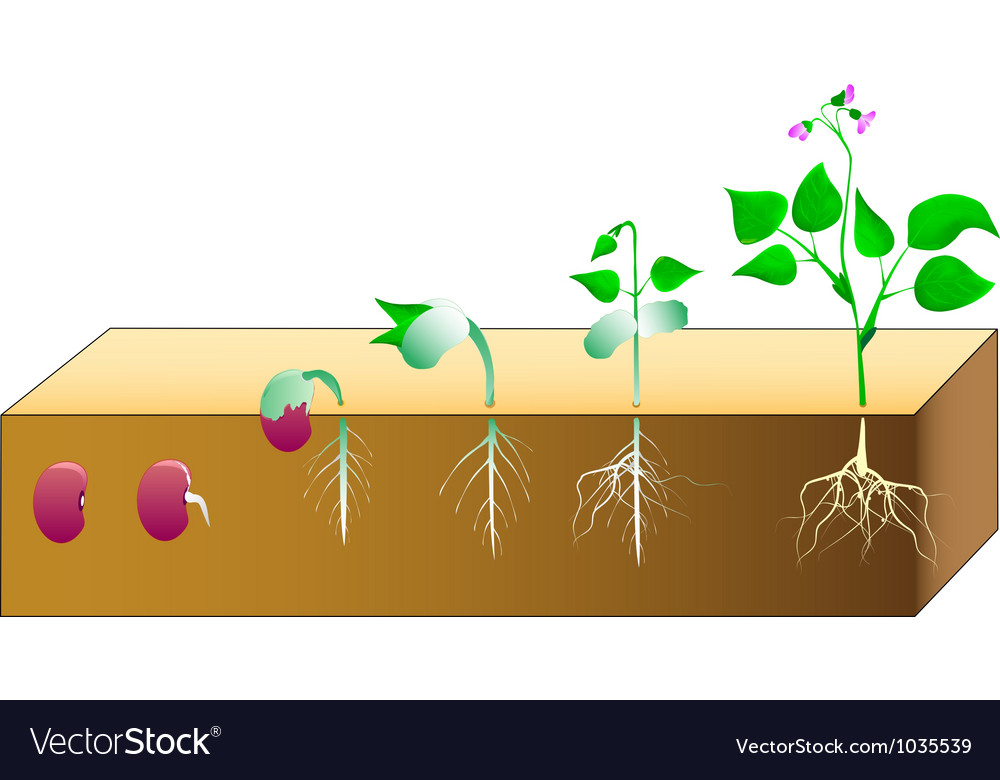 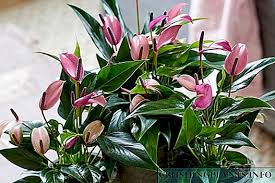 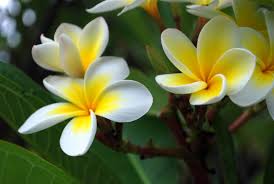 এসো  আমরা জবা ফুল নিয়ে আলোচনা করি
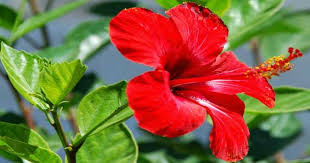 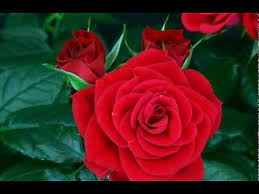 ফুল
চলো একটি  ভিডিও দেখি
শিখন   ফল 

১৷ ফুল কী তা বলতে পারবে ।

২।ফুলের বিভিন্ন অংশের নাম বলতে পারবে ।

৩।ফু লের বিভিন্ন অংশের কাজ বলতে পারবে ।
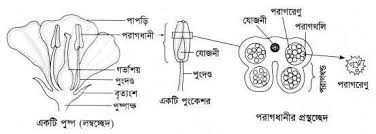 একক কাজ
ফুল কী
জোড়ায় কাজ
জবা ফুল অঙ্কন কর
দলীয় কাজ
ফুলের বিভিন্ন অংশের কাজ লিখ ।
মুল্যায়ন
১। ফুল কি ?
২ ফুলের বিভিন্ন অংশের বল।
বাড়ীর কাজ
ফুলের চিহ্নিত চিএ অংকন কর ।
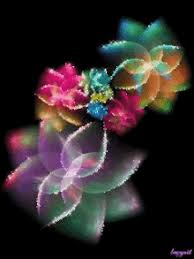 ধন্যবাদ